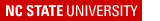 VMP 930Veterinary Parasitology
Flies
(answers)
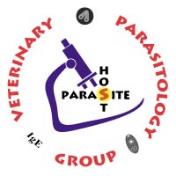 Fly Names
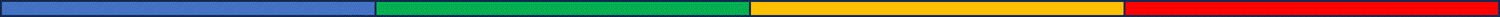 Match fly scientific name with common name
___ 1. Cuterebra sp.

___ 2. Stomoxys calcitrans 

___ 3. Hypoderma spp.

___ 4. Oestrus ovis

___ 5. Haematobia irritans

___ 6. Musca autumnalis
C
A. Face Fly

B. Horn Fly

C. Rodent Bot

D. Stable Fly

E. Sheep Nasal Bot

F. Heel Fly
D
F
E
B
A
Flies: Fill-in-the-Blank
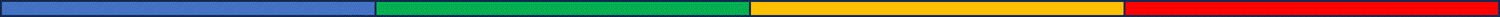 Decreased thriftiness
Decreased weight gain to weight loss
Low productivity (ex. Milk)
Low feed conversion
1. List one potential “pathology” of Fly-bother  _________________
Myiasis
2. _________________ is the invasion of tissue by dipterous larvae (maggots or bots).
3. Regarding Hypoderma spp. What is the danger of waiting too long to treat for this bot?

_________________________________________________________________________________
Post-treatment pathology: Paralysis or Fatal Bloat
A. Haematobia & Cuterebra
4. Multiple Choice (pick 2):  Which 2 flies, which cause myiasis,
 are treated by mechanical / surgical removal ?  _______
D
B. Gasterophilus & Oestrus
C. Hypoderma & Stomoxys
D. Cuterebra & Phormia
Filth Fly Characteristics
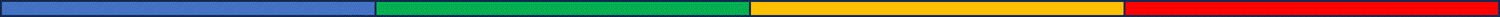 Match fly with characteristics
(there may be more than one correct answer)
A, D
_____ 1. Breeding Habitat: Rotting Vegetation

_____ 2. Breeding Habitat: Fresh Cow Feces

_____ 3. Sponging Mouth Parts

_____ 4. Feeds on Blood

_____ 5. In-feed insecticides

_____ 6. Congregates on Back of Cattle

_____ 7. Keratoconjunctivitis (Moraxella bovis)
A. Musca domestica

B. Musca autumnalis

C. Haematobia irritans

D. Stomoxys calcitrans
B, C
A, B
C, D
B, C
C
B
Types of Myiasis
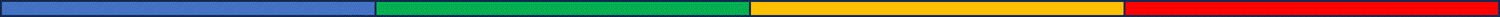 Match fly with Type of Myiasis
(there may be more than one correct answer)
B
_____ 1. Secondary Screwworm (Cochliomyia macellaria)
 
_____ 2. Rodent Bot (Cuterebra emasculator)

_____ 3. Black Blow Fly (Phormia regina)

_____ 4. Primary screwworm (Cochliomyia hominivorax)

_____ 5. Blue Bottle Fly (Calliphora vomitoria)
A
A. Obligate Myiasis

B. Facultative Myiasis
B
A
B
Bot Characteristics
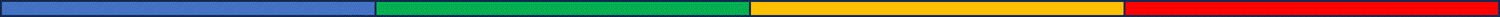 Match fly with characteristics
(there may be more than one correct answer)
A, D
_____ 1. Subcutaneous Habitat

_____ 2. Eggs (Nits) attached to Hairs

_____ 3. Horse

_____ 4. Larviposit

_____ 5. Cow
A. Cuterebra emasculator

B. Oestrus ovis

C. Gasterophilus sp.

D. Hypoderma sp.
C, D
C
B
D
Bot Characteristics
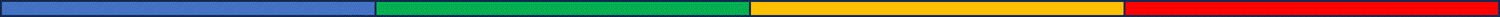 Match fly with characteristics
(there may be more than one correct answer)
B
_____ 1. Sneezing

_____ 2. Mouth / Gums

_____ 3. Cat

_____ 4. Nasal Sinuses

_____ 5. Stomach

_____ 6. Eggs attached to host’s habitat
A. Cuterebra emasculator

B. Oestrus ovis

C. Gasterophilus sp.

D. Hypoderma sp.
C
A
B
C
A
Hypoderma Bot Migration
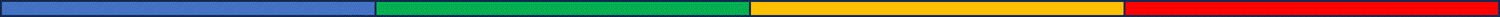 Match fly with characteristics
(there may be more than one correct answer)
B
_____ 1. Spinal canal

_____ 2. Dorsal Hide

_____ 3. Esophagus

_____ 4. Loin Muscles
A. Hypoderma lineatum

B. Hypoderma bovis

C. Both
C
A
C